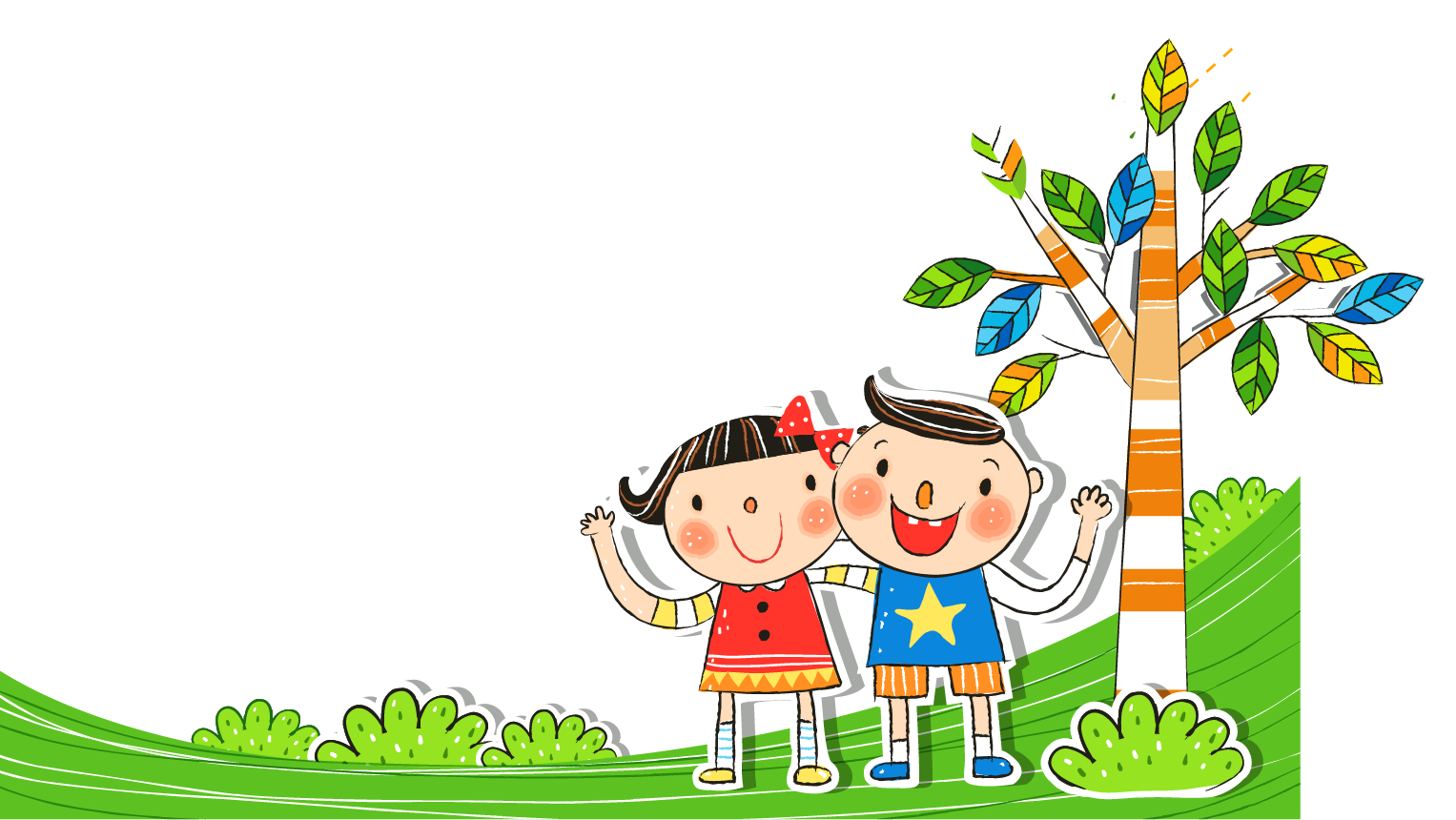 Chó gµ quan träng (2)
	Mét h«m, lò gµ m¸i trèn s¹ch. 
	Gµ trèng kh«ng cã ai ®Ó ra lÖnh, rÊt buån. Nh×n b¸c chã ®ang nghÕch mâm, n»m dµi trªn s©n t¾m n¾ng, chó bÌn l¹i gÇn, lay lay: “§i lµm ®i!". B¸c chã tøc m×nh, tîp cho mét c¸i. Gµ trèng sî hÕt hån, ch¹y mÊt. Tõ ®ã, chó ch¶ d¸m h¹ch s¸ch ai n÷a.
	Pháng theo 365 chuyÖn kÓ mçi ngµy (Hoµng Minh kÓ)
Thứ … ngày …tháng … năm 2020
Tiếng Việt
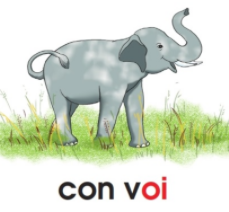 o
i
con voi
oi
voi
v
voi
oi
v
oi
o
i
voi
oi
con voi
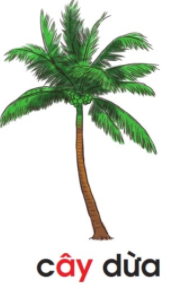 oi
y
©
o
i
©y
c©y dõa
c
c©y
oi
oi
©y
y
o
i
©
oi
©y
c©y
©y
©y
c
©
y
c©y
©y
c©y dõa
Thứ … ngày …tháng … năm 2020
Tiếng Việt
Bµi 100: oi - ©y
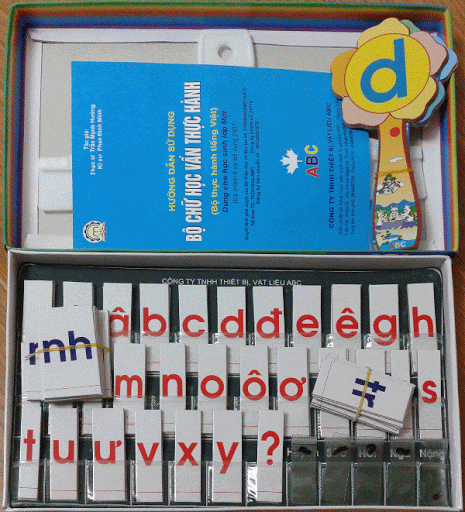 2. TiÕng nµo cãvÇn «i? TiÕng nµo cã vÇn ©y?
2. TiÕng nµo cã vÇn oi? TiÕng n
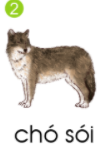 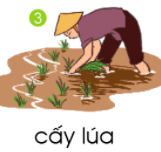 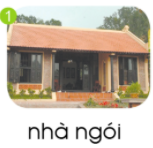 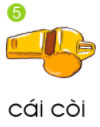 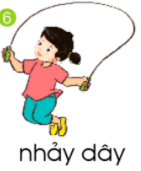 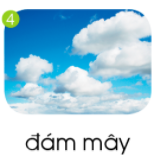 3. TËp viÕt
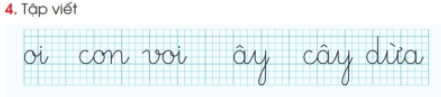 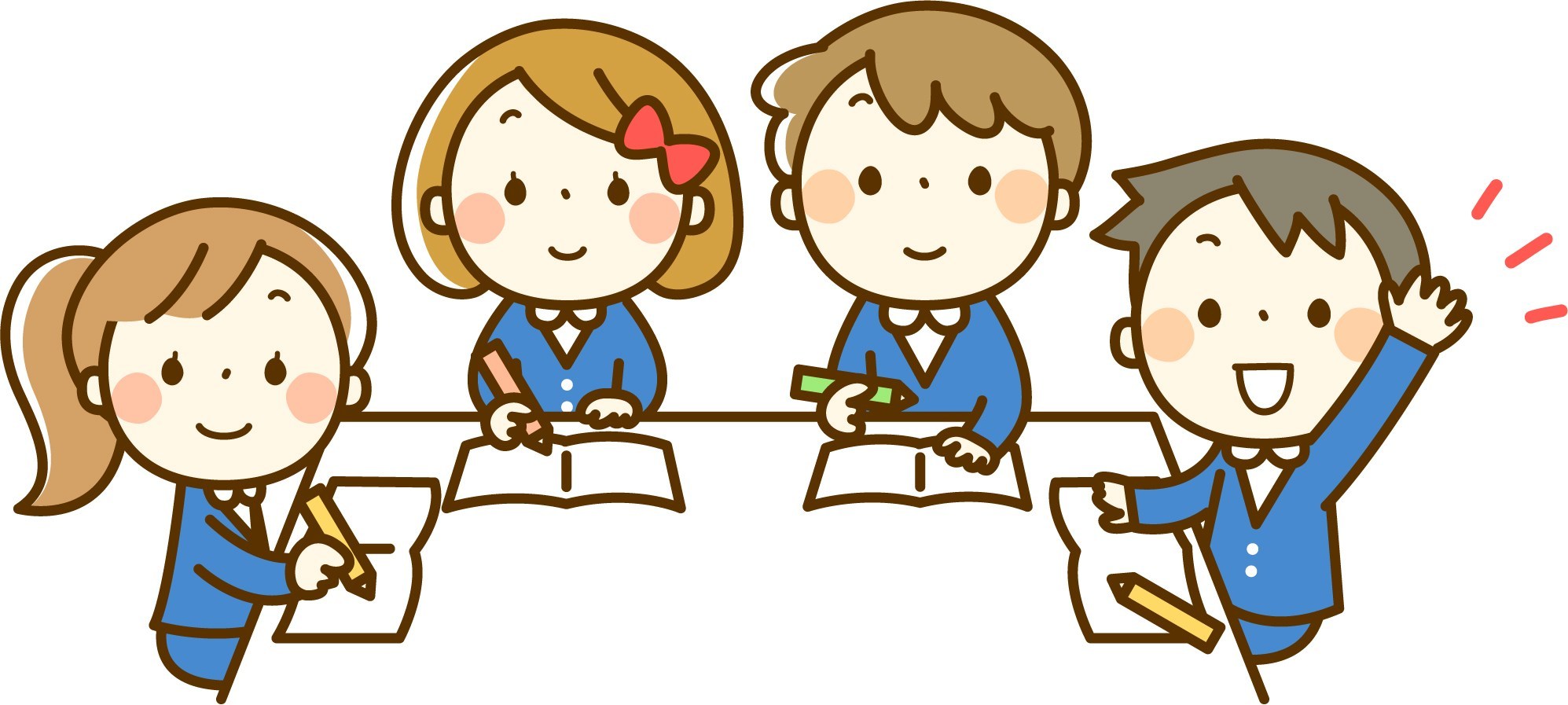 Củng cố
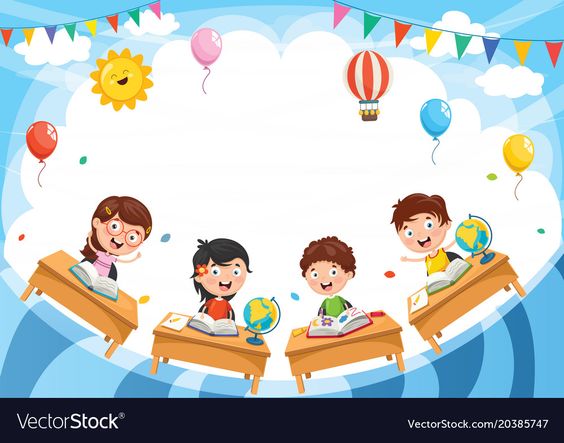 Dặn dò
TIẾT 2
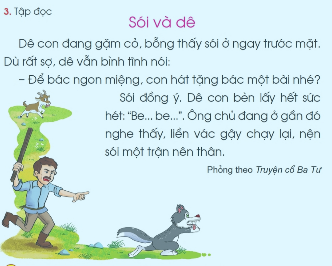 3.3. Tập đọc
Sãi vµ dª
 
	Dª con ®ang gÆm cá, bçng thÊy sãi ë ngay trước mÆt, Dï rÊt sî, dª vÉn b×nh tÜnh nãi:
 - §Ó b¸c ngon miÖng, con h¸t tÆng b¸c mét bµi nhÐ? 
	Sãi ®ång ý. Dª con bÌn lÊy hÕt søc hÐt: "Be. be.". ¤ng chñ ®ang ë gÇn ®ã nghe thÊy, liÒn v¸c g©y ch¹y l¹i, nÖn sãi mét trËn nªn th©n.
 
                                   Pháng theo TruyÖn cæ Ba Tư
ngay trước mặt,
gặm cỏ,
thấy sói,
Luyện đọc từ ngữ:
ngon miệng,
lấy hết sức,
bình tĩnh nói,
vác gậy chạy lại,
nện,
nên thân.
Sãi vµ dª
 
	1.Dª con ®ang gÆm cá, bçng thÊy sãi ë ngay trước mÆt. 2 Dï rÊt sî, dª vÉn b×nh tÜnh nãi:
 3.- §Ó b¸c ngon miÖng, con h¸t tÆng b¸c mét bµi nhÐ? 
	4.Sãi ®ång ý. 5. Dª con bÌn lÊy hÕt søc hÐt: 
6. "Be… Be…”. 7.  ¤ng chñ ®ang ë gÇn ®ã nghe thÊy, liÒn v¸c g©y ch¹y l¹i, nÖn sãi mét trËn nªn th©n.
                                    Pháng theo TruyÖn cæ Ba Tư
Sắp xếp các tranh theo đúng nội dung truyện
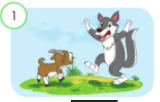 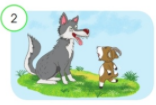 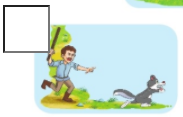 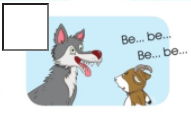 Sắp xếp các tranh theo đúng nội dung truyện
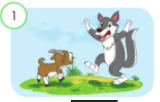 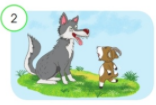 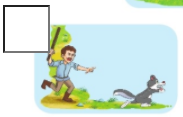 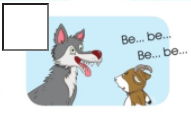 4
3
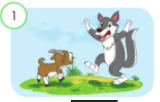 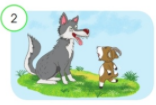 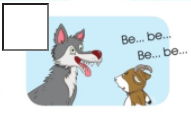 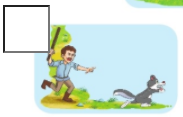 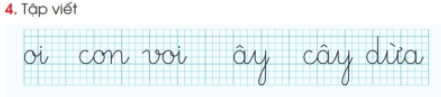